Psalm 139
The Paschal Mystery Course
Document # TX001315
Lord, you have probed me, you know me:
	you know when I sit and stand;
	you understand my thoughts from afar.
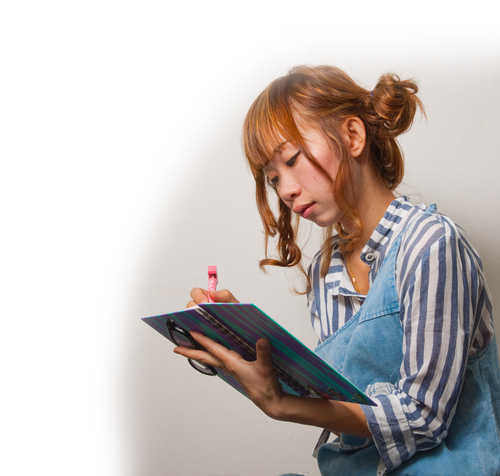 © 29september/shutterstock
My travels and my rest you mark;
	with all my ways you are familiar.
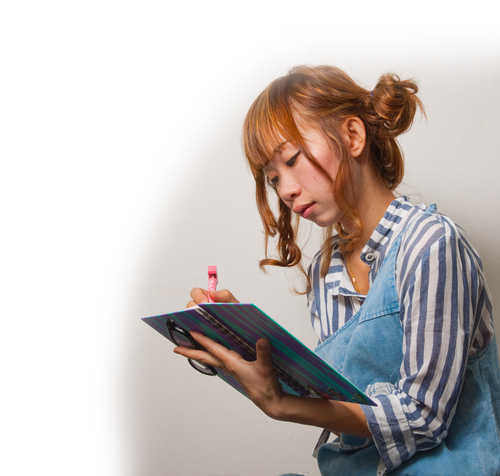 © 29september/shutterstock
Even before a word is on my tongue,
	Lord, you know it all.
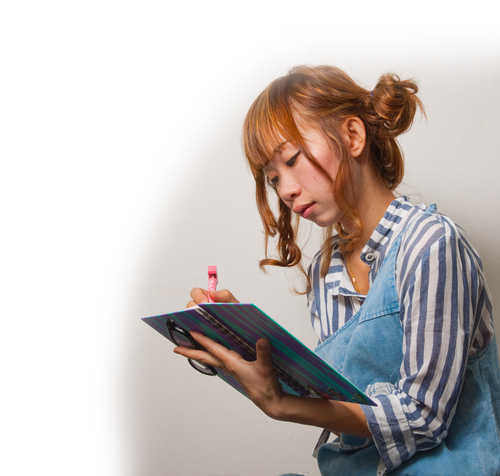 © 29september/shutterstock
Behind and before you encircle me
and rest your hand upon me.
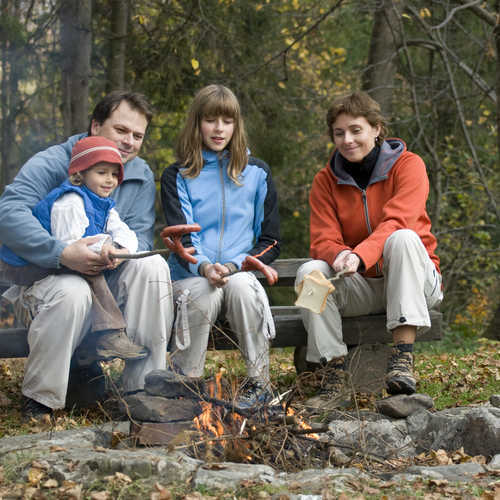 © Gorilla/shutterstock
Such knowledge is beyond me,
far too lofty for me to reach.
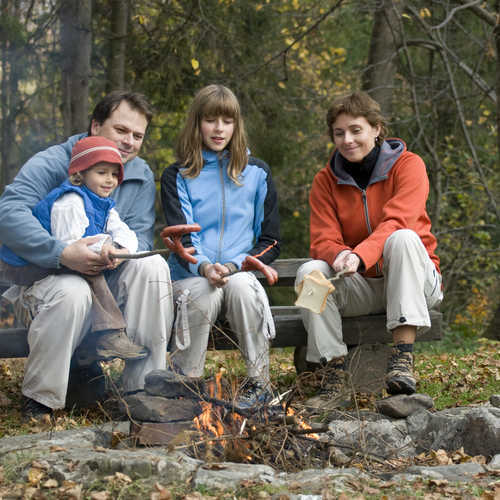 © Gorilla/shutterstock
Where can I hide from your spirit? 
From your presence, where can I flee?
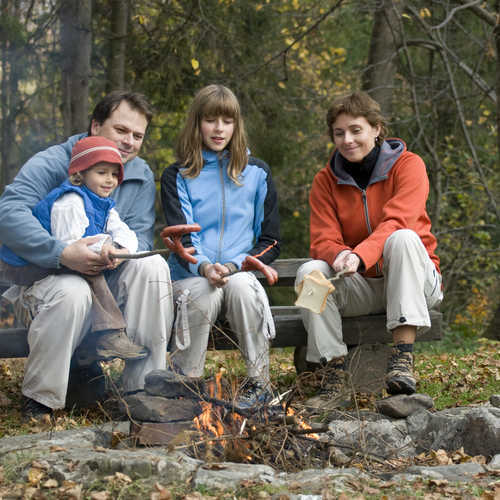 © Gorilla/shutterstock
If I ascend to the heavens, you are there;
	if I lie down in Sheol, you are there too.
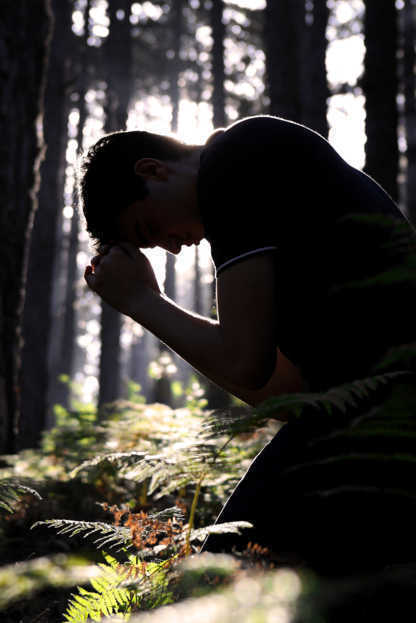 © BalazsT/shutterstock
If I fly with the wings of dawn
	and alight beyond the sea,
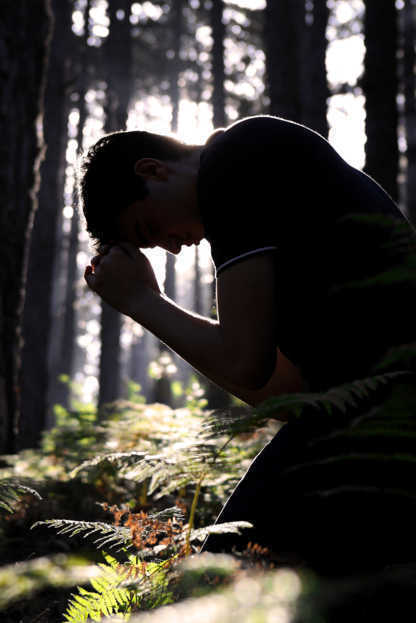 © BalazsT/shutterstock
Even there your hand will guide me,
	your right hand hold me fast.
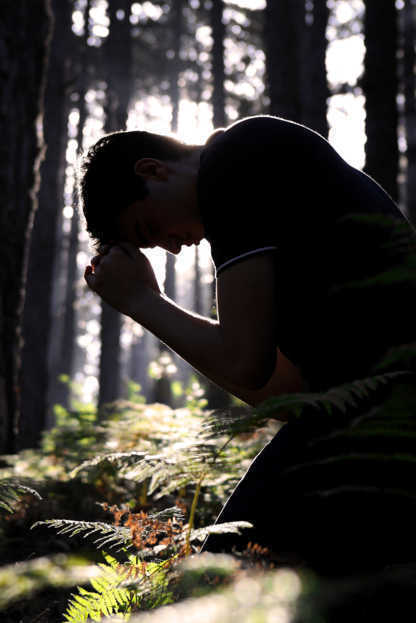 © BalazsT/shutterstock
If I say, “Surely darkness shall hide me,
	and night shall be my light”—
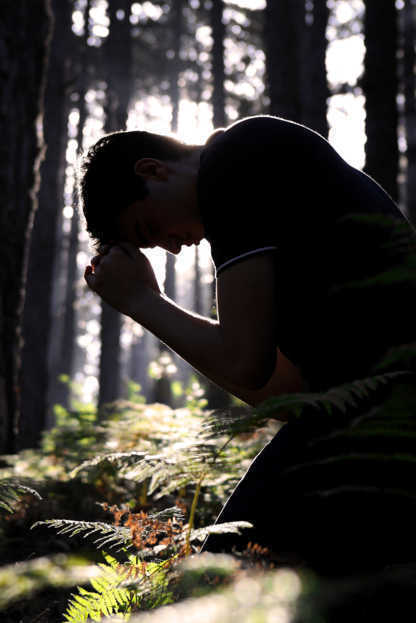 © BalazsT/shutterstock
Darkness is not dark for you,
	and night shines as the day.
	Darkness and light are but one.
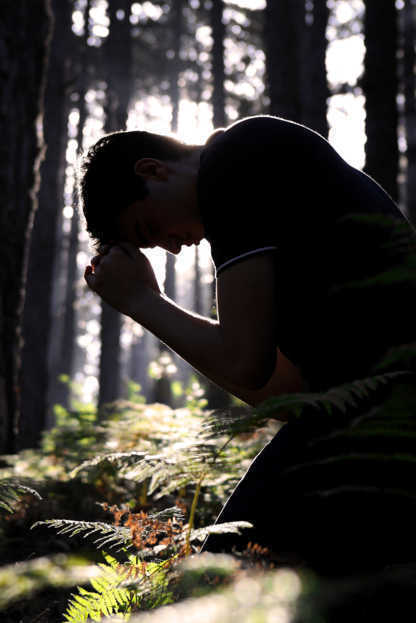 © BalazsT/shutterstock
You formed my inmost being;
	you knit me in my mother’s womb.
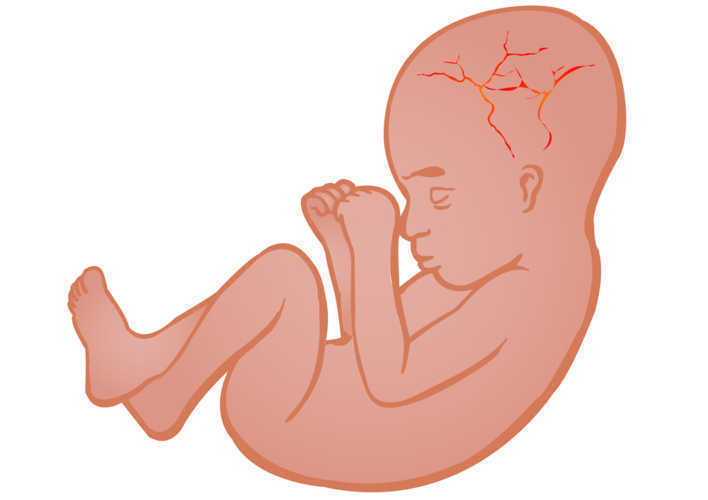 Shutterstock/lelik759
I praise you, so wonderfully you made me;
	wonderful are your works!
My very self you knew;
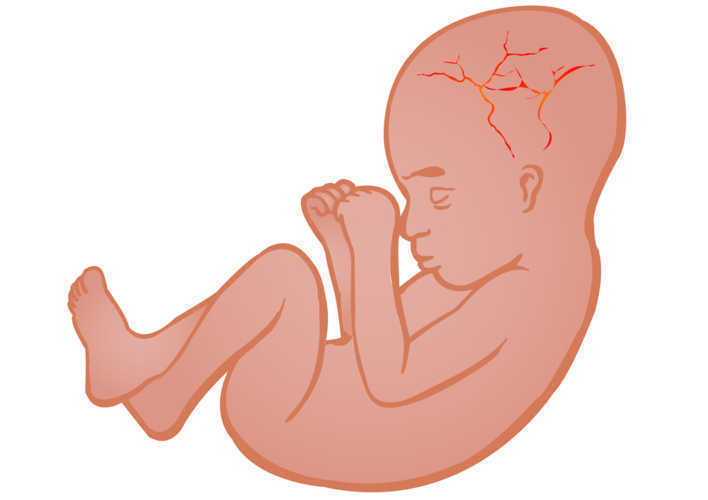 Shutterstock/lelik759
my bones were not hidden from you,
When I was being made in secret,
	fashioned as in the depths of 	the earth.
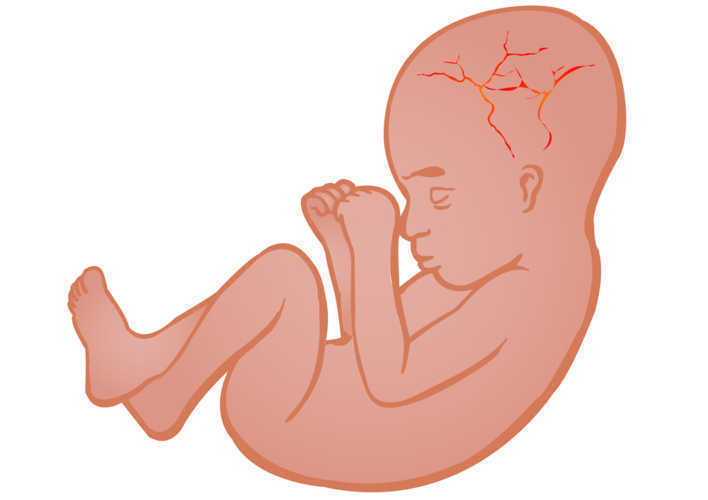 Shutterstock/lelik759
Your eyes foresaw my actions;
	in your book all are written down;
	my days were shaped, before one came to be.
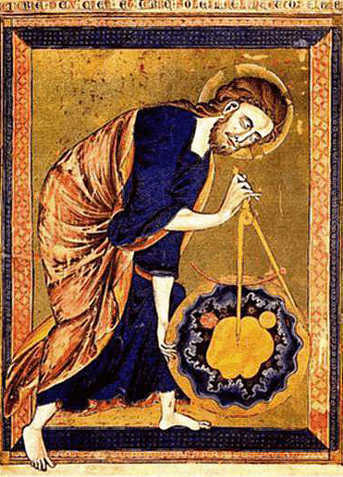 Image in public domain
How precious to me are your designs, O God;
	how vast the sum of them!
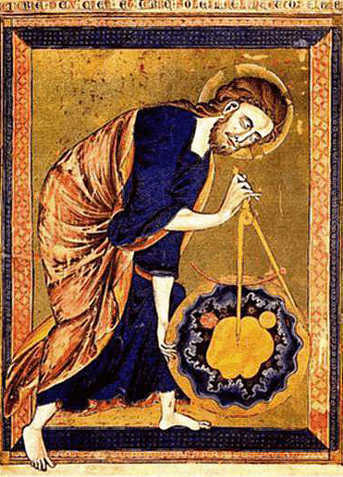 Image in public domain
Were I to count, they would outnumber the sands;
	to finish, I would need eternity.
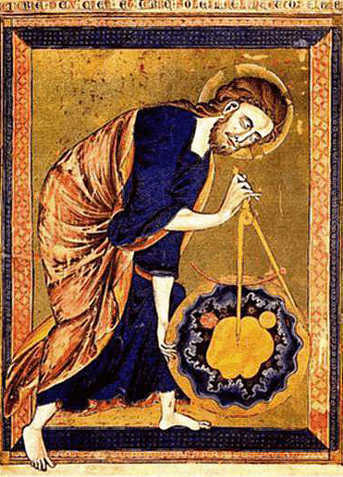 Image in public domain
If only you would destroy the wicked, O God,
	and the bloodthirsty would depart from me!
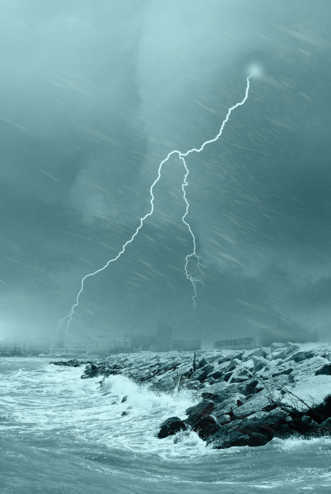 © shutterstock/lafoto
Deceitfully they invoke your name;
	your foes swear faithless oaths.
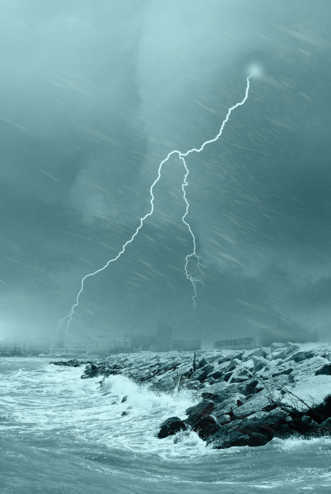 © shutterstock/lafoto
Do I not hate, Lord, those who hate you?
	Those who rise against you, do I not loathe?
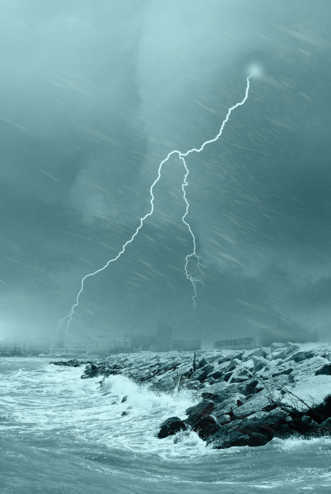 © shutterstock/lafoto
With fierce hatred I hate them,
	enemies I count as my own.
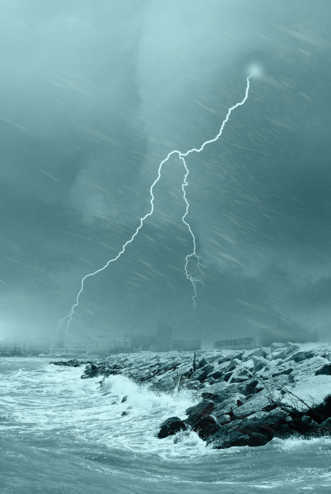 © shutterstock/lafoto
Probe me, God, know my heart;
	try me, know my concerns.
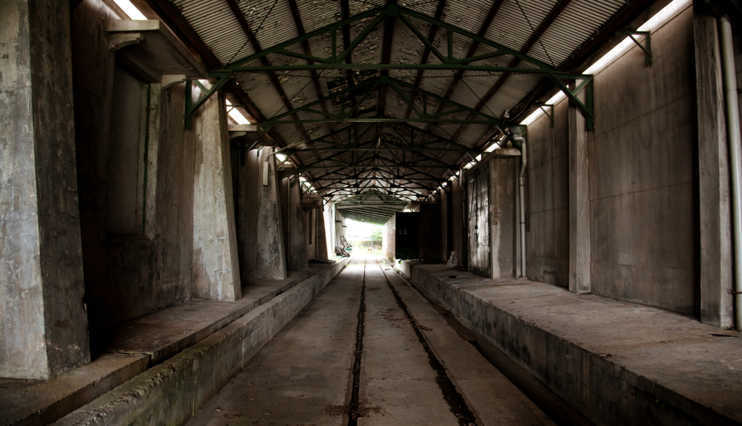 © littlesam/shutterstock
See if my way is crooked,
	then lead me in the ancient paths.
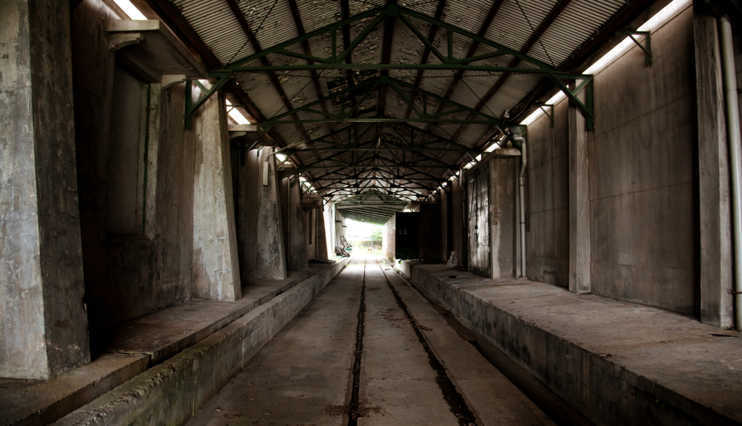 © littlesam/shutterstock